Visualizing WinS data through dashboards to track progress, recognize achievements, and identify gaps
Ubo Pakes & Marvin Marquez
GIZ – Regional Fit for School Program
13 – 17 MARCH 2023
2
What gets measured gets done
Monitoring  clarifies responsibility 
Monitoring puts pressure on the duty bearers
Entices stakeholders to act
There is no clear answer, but …… M&E gives directions
13 – 17 MARCH 2023
3
6 function of monitoring
Monitoring builds capacity 
Monitoring recognizes performance
Monitoring creates demands for WinS
Monitoring informs planning and resource allocation
Monitoring creates transparency and accountability
Monitoring guides data driven decision making
13 – 17 MARCH 2023
4
6 function of monitoring
Monitoring builds capacity 
Monitoring recognizes performance
Monitoring creates demands for WinS
Monitoring informs planning and resource allocation
Monitoring creates transparency and accountability
Monitoring guides data driven decision making
13 – 17 MARCH 2023
5
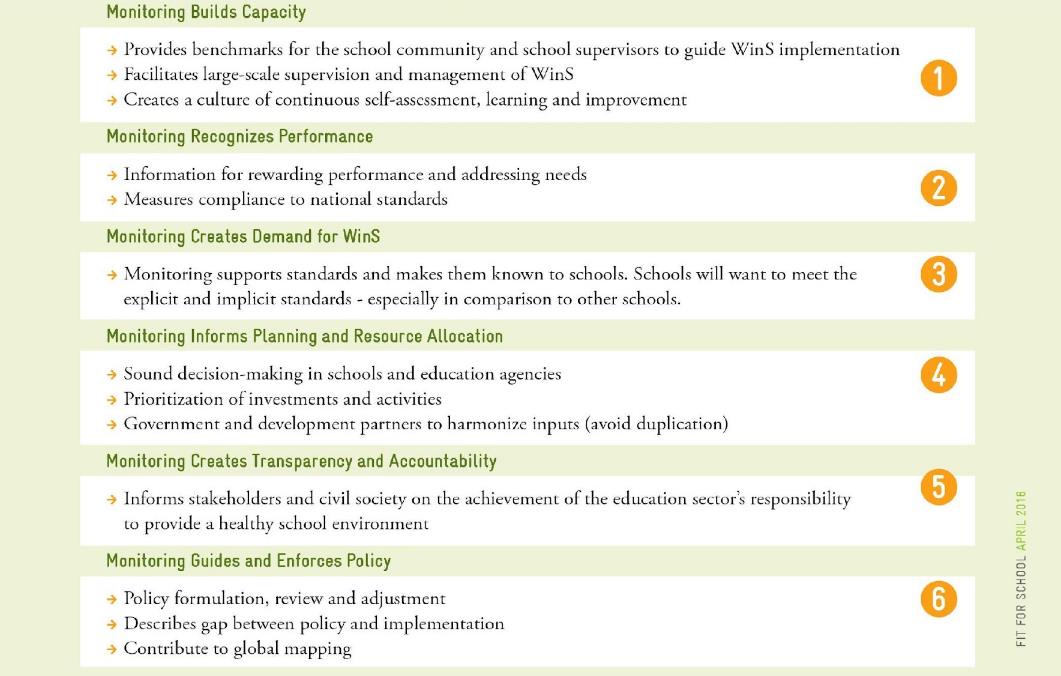 Six functions of WinS monitoring
13 – 17 MARCH 2023
6
Monitoring recognizes performance
CAMBODIA
Report cards

PHILIPPINES
Feedback loops
Seal of excellence
13 – 17 MARCH 2023
7
Monitoring recognizes performance
Philippines 
Feedback loops
Seal of Excellence
Cambodia 
Report cards

Resource allocation
LGU facilities GAP Dashboard
13 – 17 MARCH 2023
8
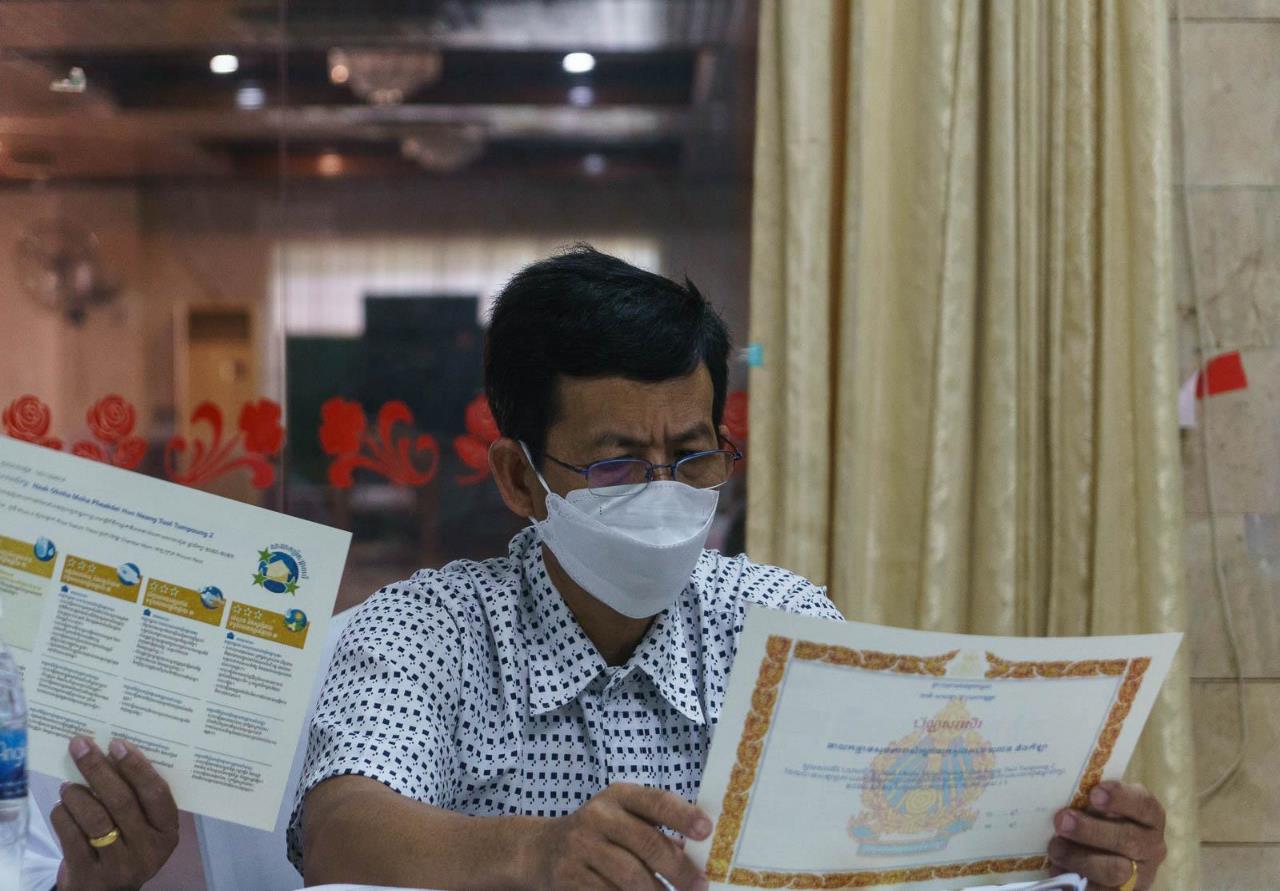 Country Example: Cambodia – report cards
13 – 17 MARCH 2023
9
Cambodia: Three Star Approach
Three Star Approach (TSA) levels are calculated for 4 categories:
Drinking water
Latrines and urinals
Handwashing facilities
Environment and safety
13 – 17 MARCH 2023
10
Example TSA definitions
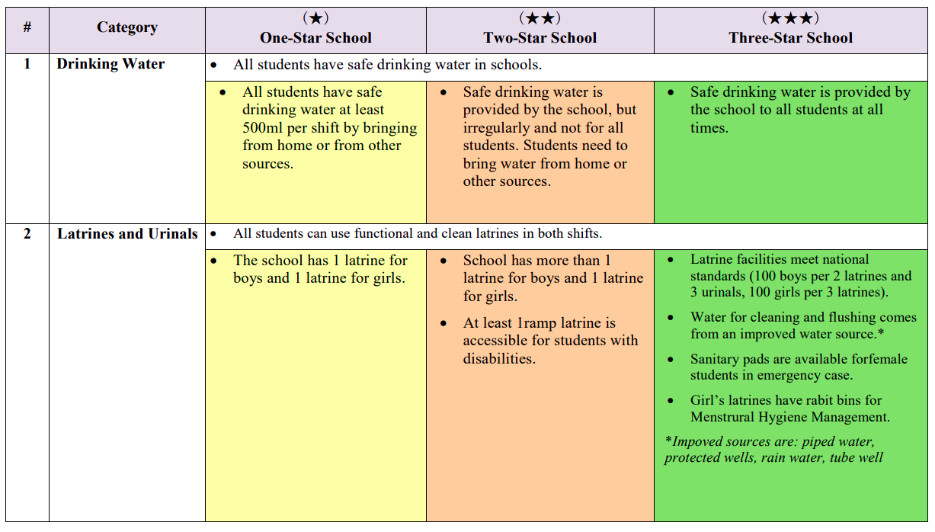 11
Cambodia TSA WinS Monitoring
MOE has defined minimum requirement standards for schools
Schools fill in a monitoring form as appendix to the EMIS
Annual data collection (now 4 years)
9036 schools
Aggregated data available in Excel
13 – 17 MARCH 2023
12
Example TSA entry form
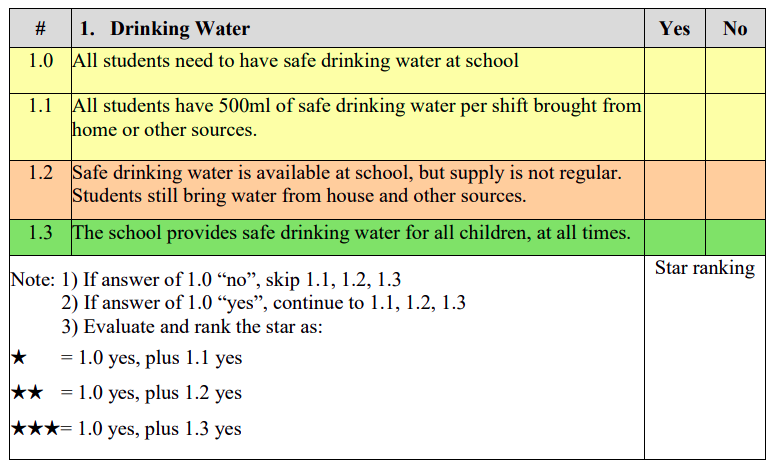 13 – 17 MARCH 2023
13
School improvement
Achievement per indicator and 
steps needed to take to reach the next level
13 – 17 MARCH 2023
14
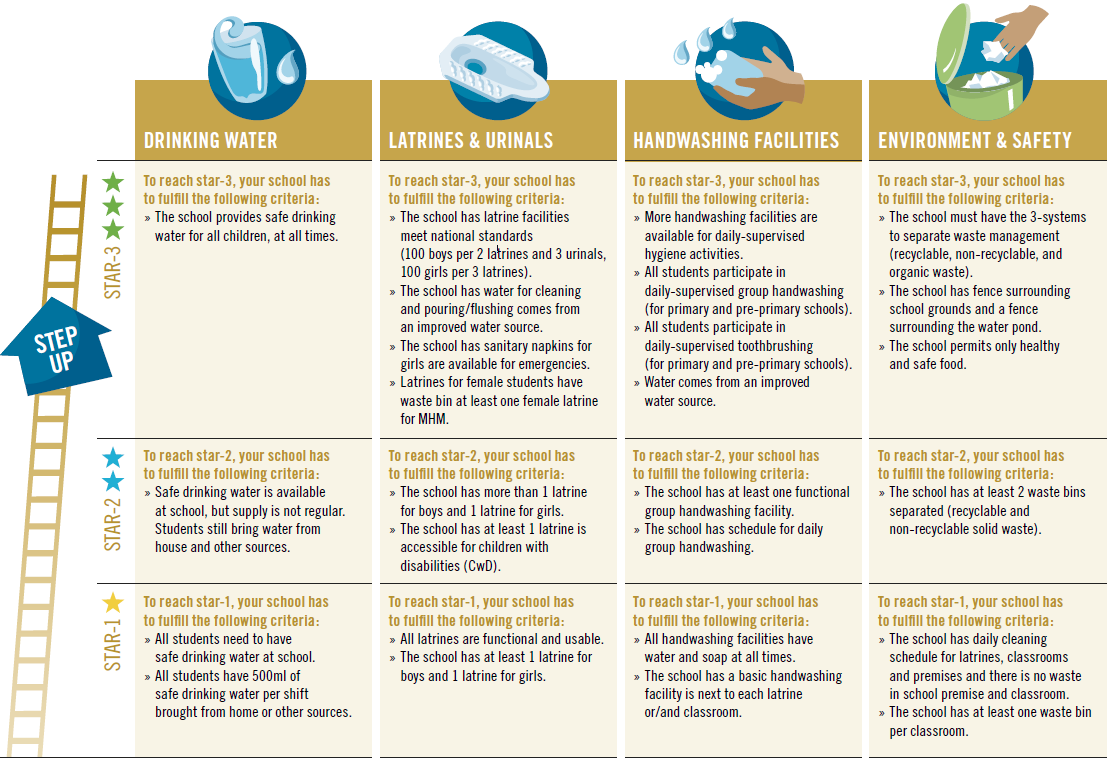 13 – 17 MARCH 2023
15
School recognition
Awarding options:

0 STAR – report card but no certificate
1 STAR – report card and certificate issued by the district
2 STARS – report card and certificate issued by the province
3 STARS – report card and certificate issued by the ministry
13 – 17 MARCH 2023
16
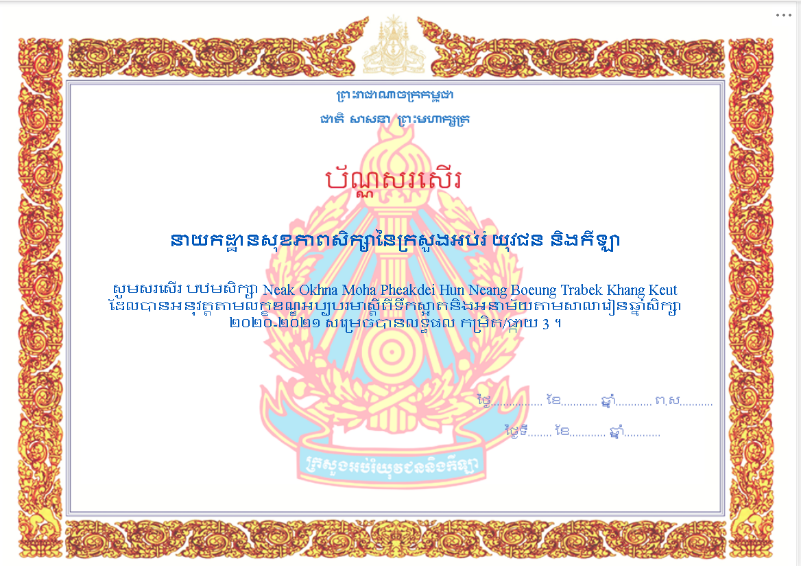 13 – 17 MARCH 2023
17
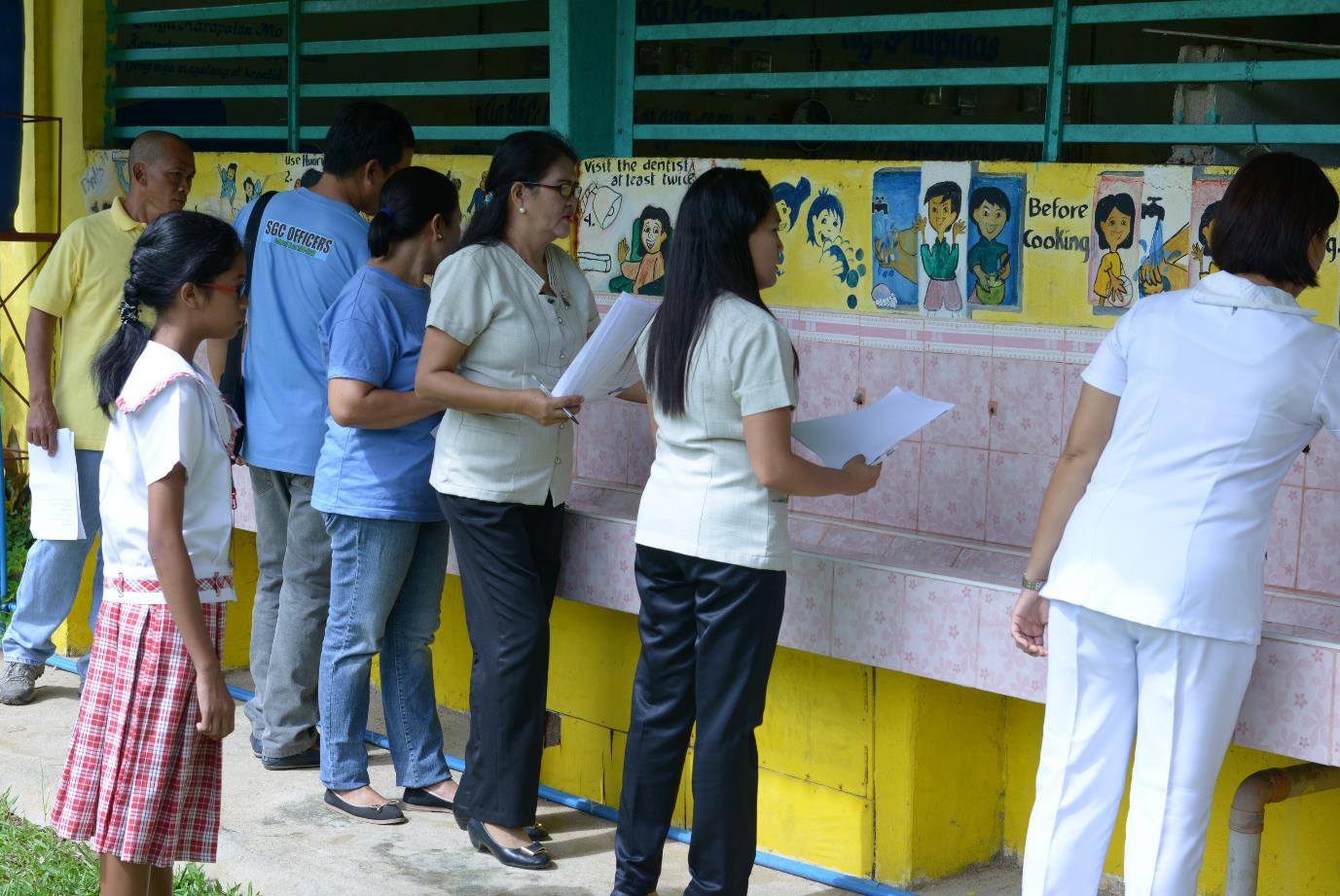 Country Example: Philippines – recognition
13 – 17 MARCH 2023
18
Philippines: Three Star Approach
WinS-OMS based on voluntary self assessment
Annual data collection, now 5 years
More than 48,000 schools, 94% participation rate
Schools enter data in an Excel sheet 
School data are aggregated into a national data base
13 – 17 MARCH 2023
19
Country examples: Philippines
WINS-OMS based on voluntary self assessment
Annual data collection, now 5 years
More than 48,000  schools, 94% participation rate
Schools enter data in an Excel sheet
13 – 17 MARCH 2023
20
How monitoring is done at School Level?
13 – 17 MARCH 2023
21
Philippines: Recognition models
Data entry process provides immediate feedback for schools

National data base is used to provide dashboard for management on national and subnational level
13 – 17 MARCH 2023
22
Example data entry feedback
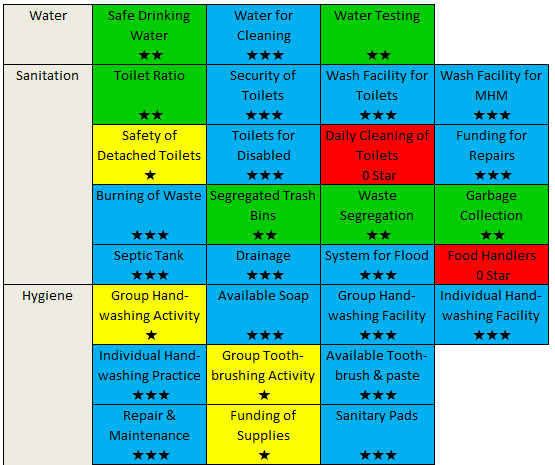 13 – 17 MARCH 2023
23
And for (sub) national offices
WinS Monitoring Dashboard
A tool for online data visualization and sharing of data.
Easy access to visualization of common/important WinS indicators.
Contents:
Participation Rate
Thematic areas (water, sanitation, hygiene, deworming & health education)
Three-Star Rating 
Specific WinS indicators
13 – 17 MARCH 2023
24
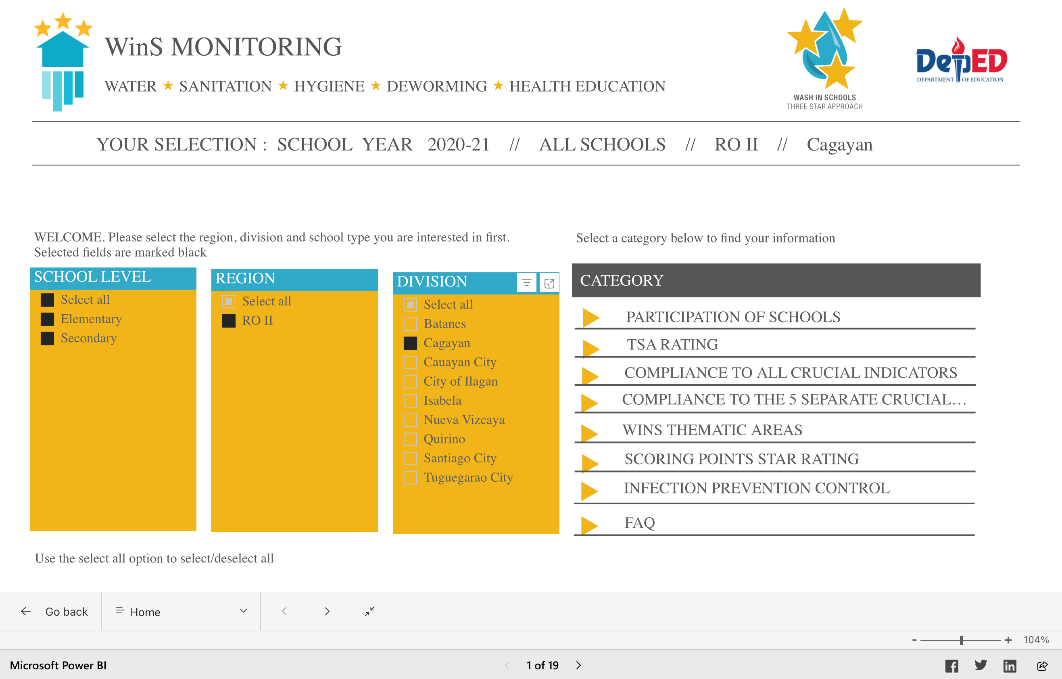 25
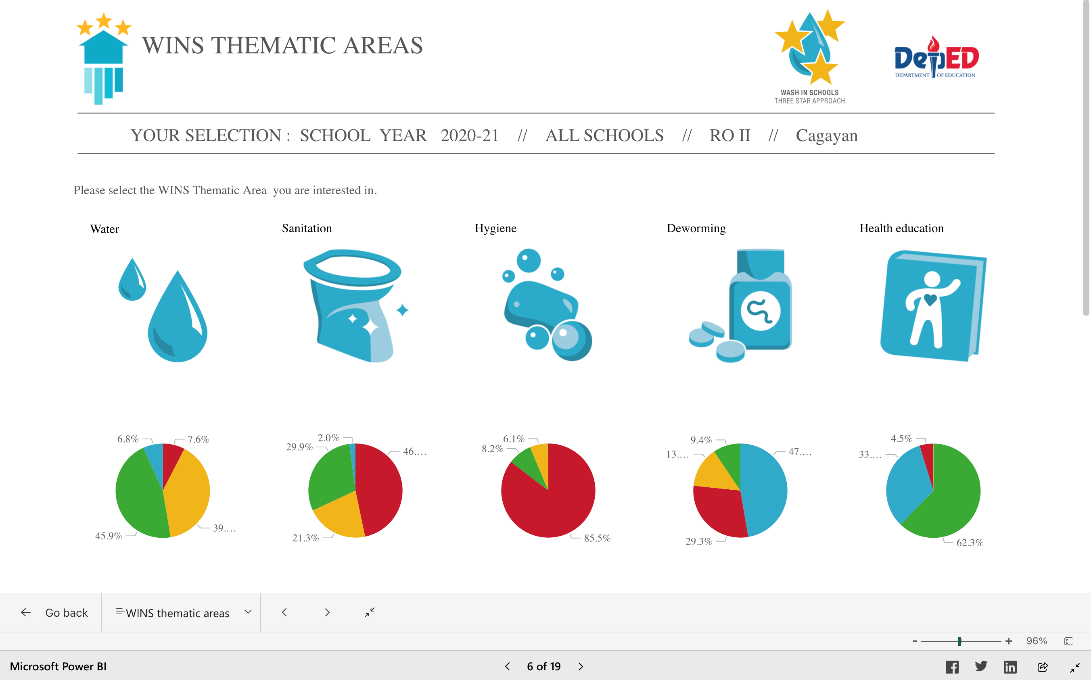 26
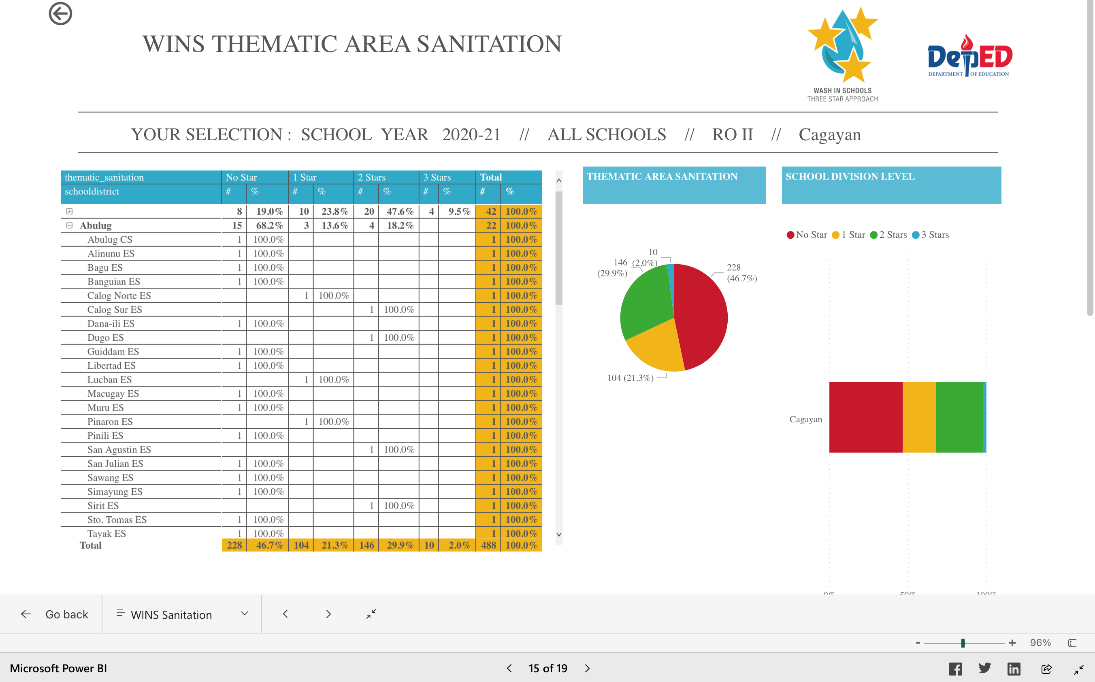 27
Recognition: Seal of Excellence
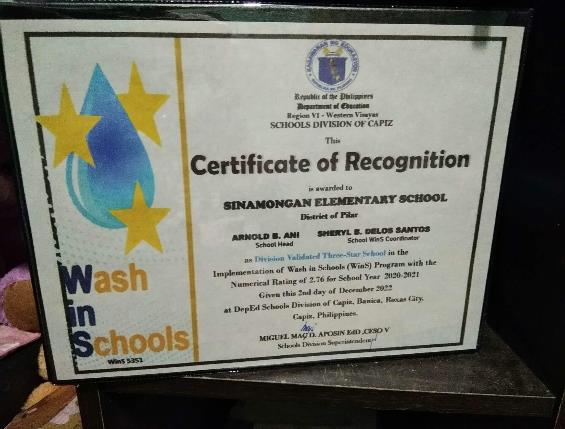 Awarded by DEPED to schools that maintained three star ratings (or the National WinS standards for 3 consecutive years).
Schools with improvement from last year as well as those who reached three stars at the time of monitoring are given an award at the subnational level.
13 – 17 MARCH 2023
28
Lessons learned
Keep it simple!
Use tools that are easy to use and understand
Keep a visually consistent language 
Feedback and recognition work!
Need close cooperation between content and IT specialists at MOE, but content should be in the lead
Be flexible, the world changes, and so should your M&E system
13 – 17 MARCH 2023
29
6 function of monitoring
Monitoring builds capacity 
Monitoring recognizes performance
Monitoring creates demands for WinS
Monitoring informs planning and resource allocation
Monitoring creates transparency and accountability
Monitoring guides data driven decision making
13 – 17 MARCH 2023
30
Resource Allocation
Many schools do not meet national WinS standards
Municipalities can support schools
Dashboard that shows the school needs
Supports School Districts and School Directors with Fund Raising
Combined with:
A MOOC;
Implementing guidelines;
O&M app for calculation operational costs;
13 – 17 MARCH 2023
31
WINS Facilities Gap
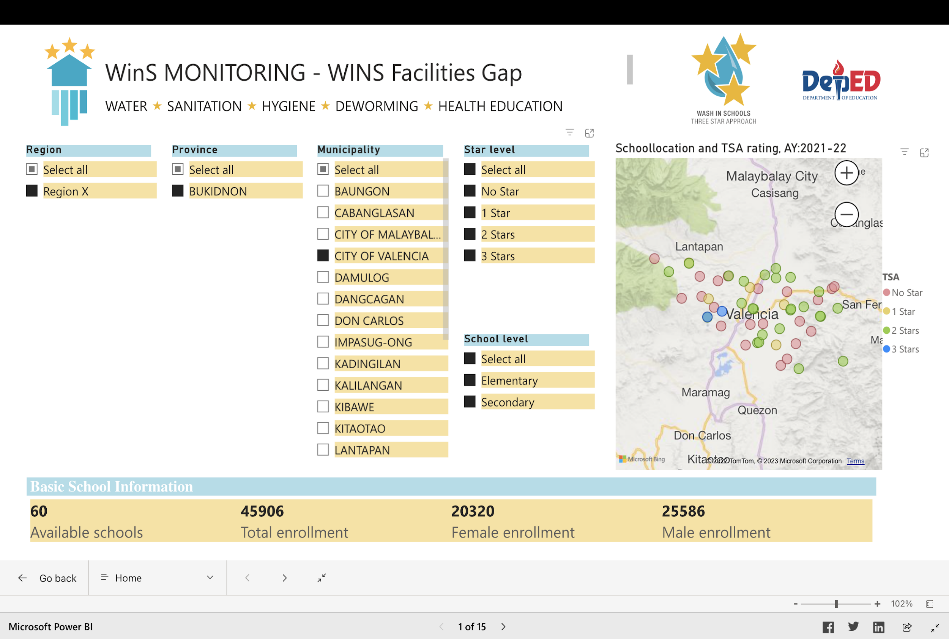 13 – 17 MARCH 2023
32
WinS Facilities GAP
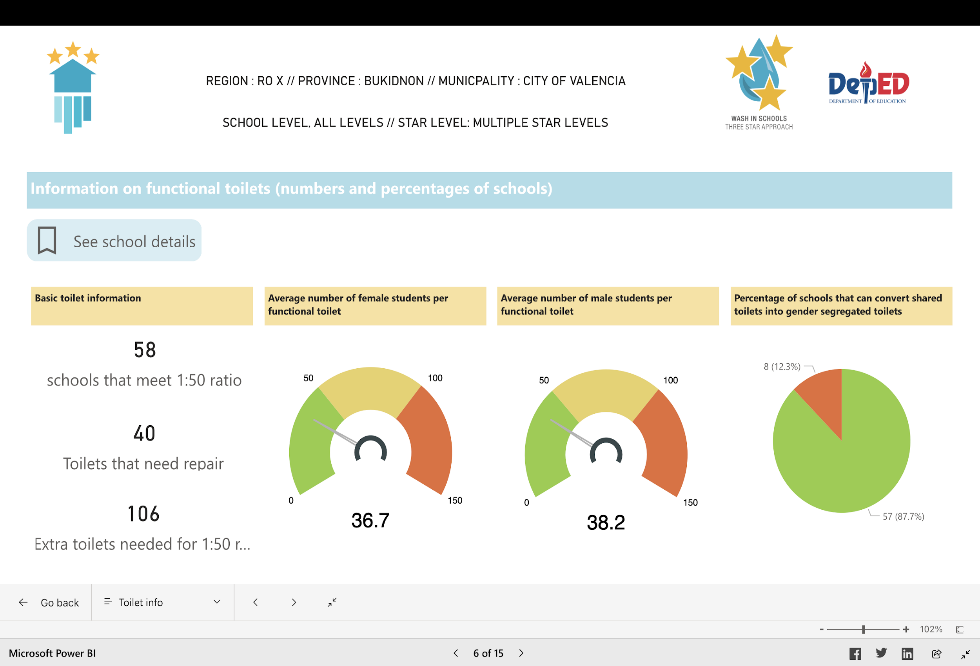 13 – 17 MARCH 2023
33
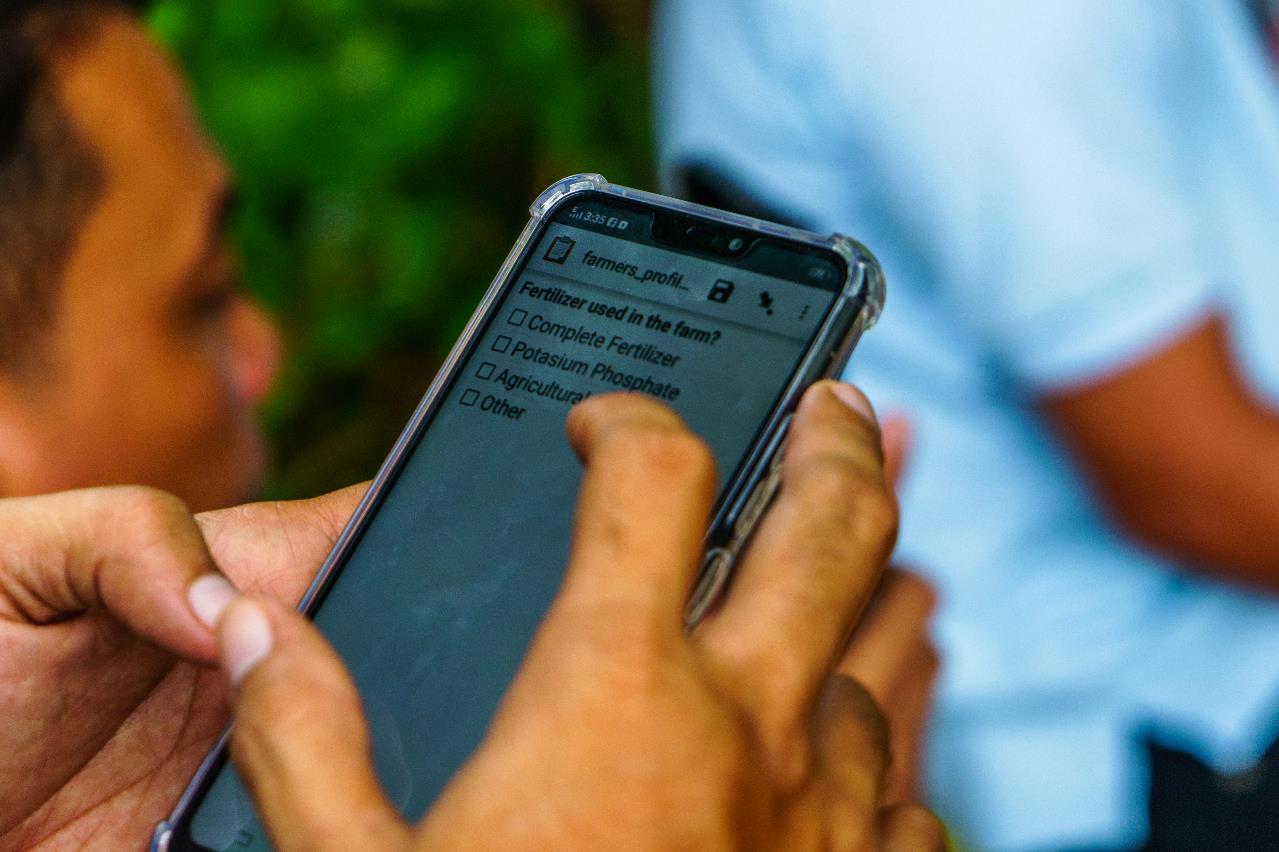 Mobile data collection
34
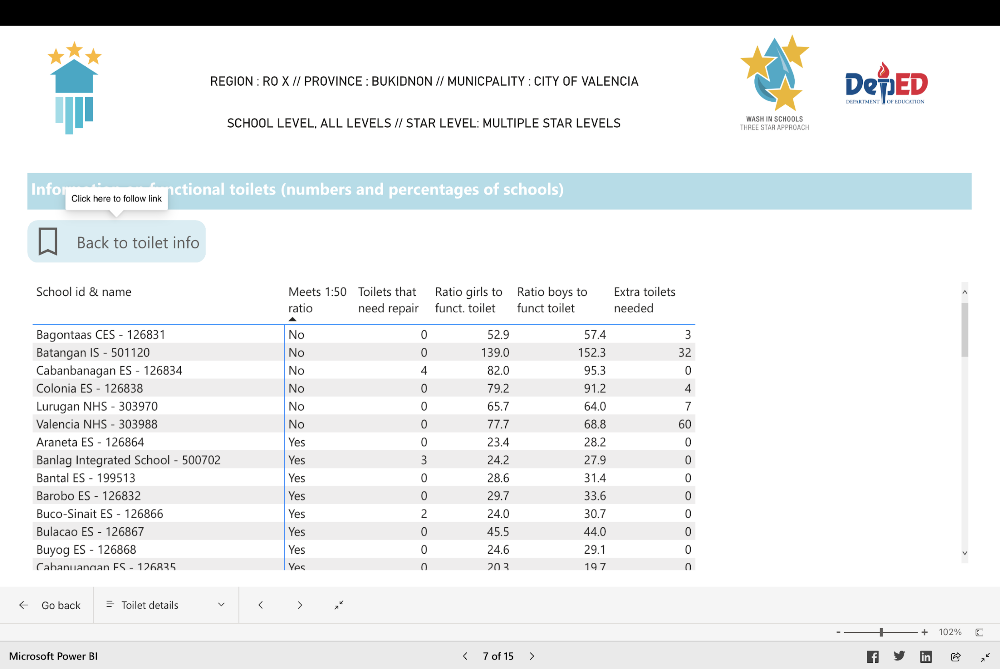 35
Digital data collection for WINS
Android based data collection
KoBo toolbox 
Digital data collection
Online/offline workflow + Digital database
Easy to learn and relative low investment
GPS + media
Checks and balances
JMP has basic questionnaire
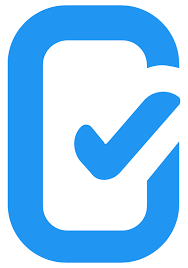 36
Thank you!
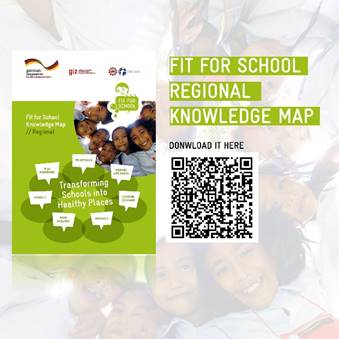 For more information please contact:
Marvin Marquez
GIZ – Fit for School 
marvin.marquez@giz.de

Ubo Pakes
WASH Consultant
ubo@gis-tm.com
13 – 17 MARCH 2023
37